Evaluatie afvalwaterketensamenwerking
Netwerkbijeenkomst 30 november 2021
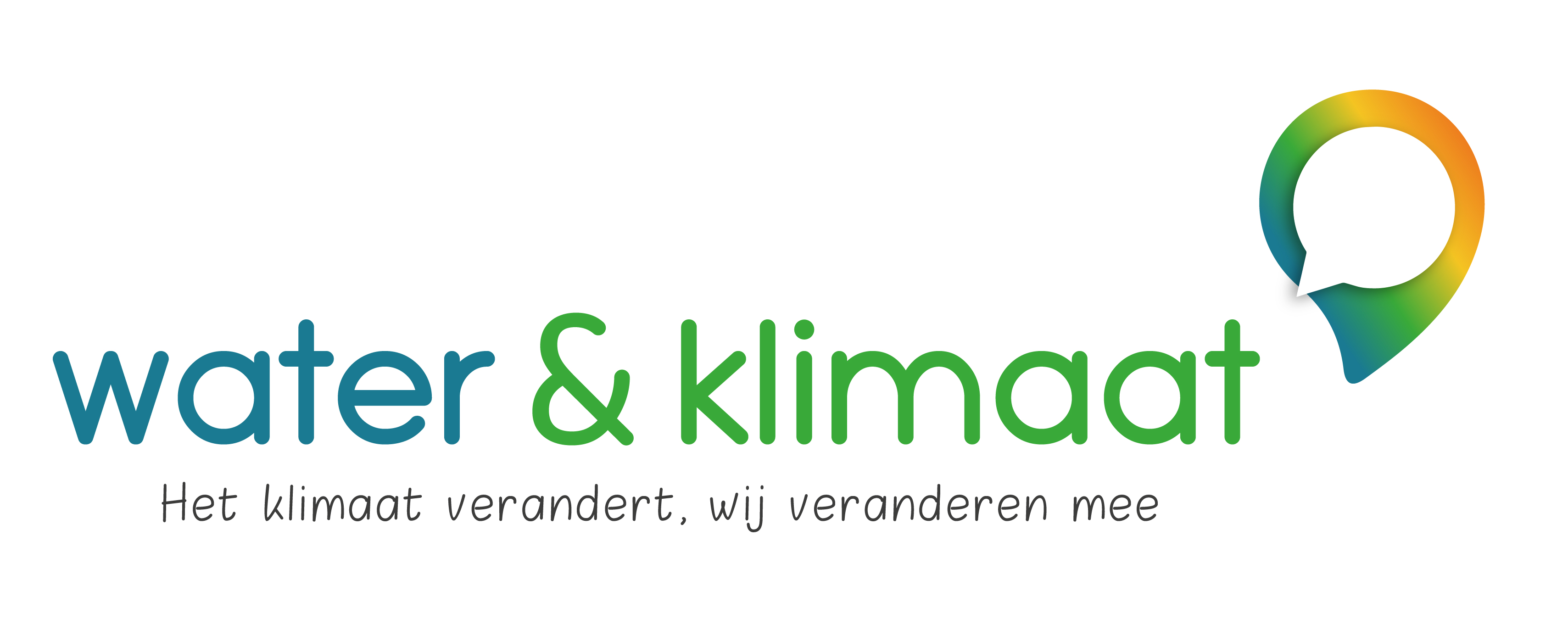 Inhoud deelsessie
16.10	Welkom & inleiding 
16.15	Toelichting proces en resultaten evaluatie afvalwaterketensamenwerking 16.30	Pitches
16.55	Afronding
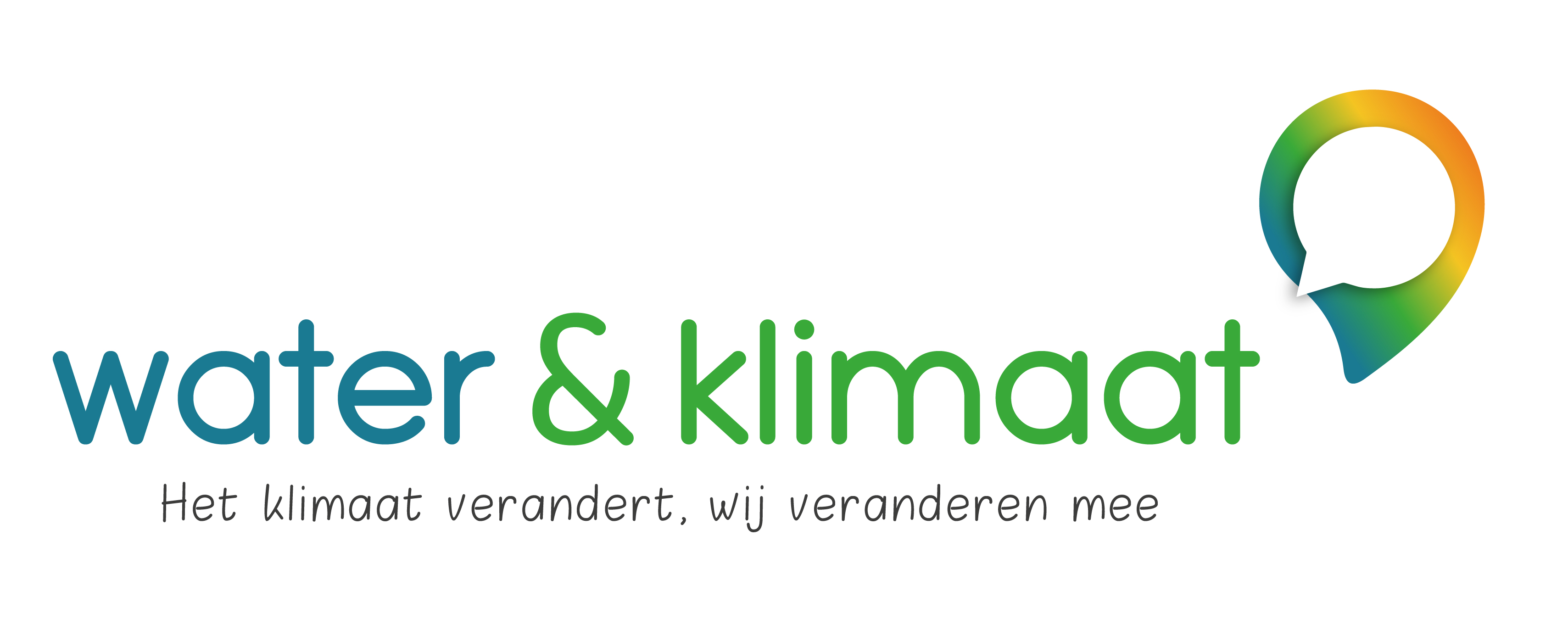 Toelichting proces
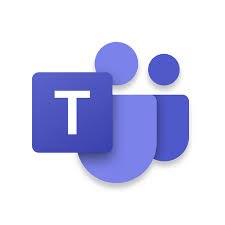 Enquête
Verdiepende gesprekken
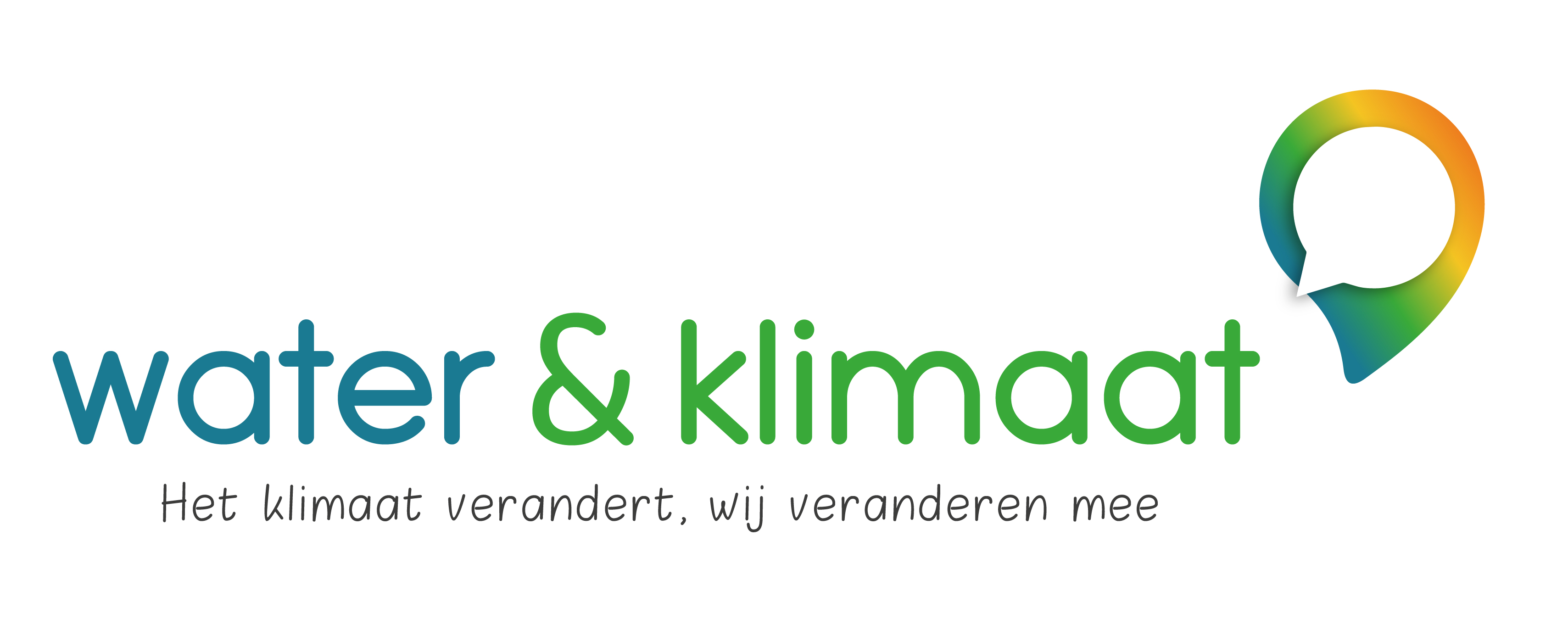 Resultaten (1)
2
9
4
Uitvoering
Visie/beleid
Te theoretisch, 
moet praktisch toepasbaar
Zuiveringsvisie, RAB
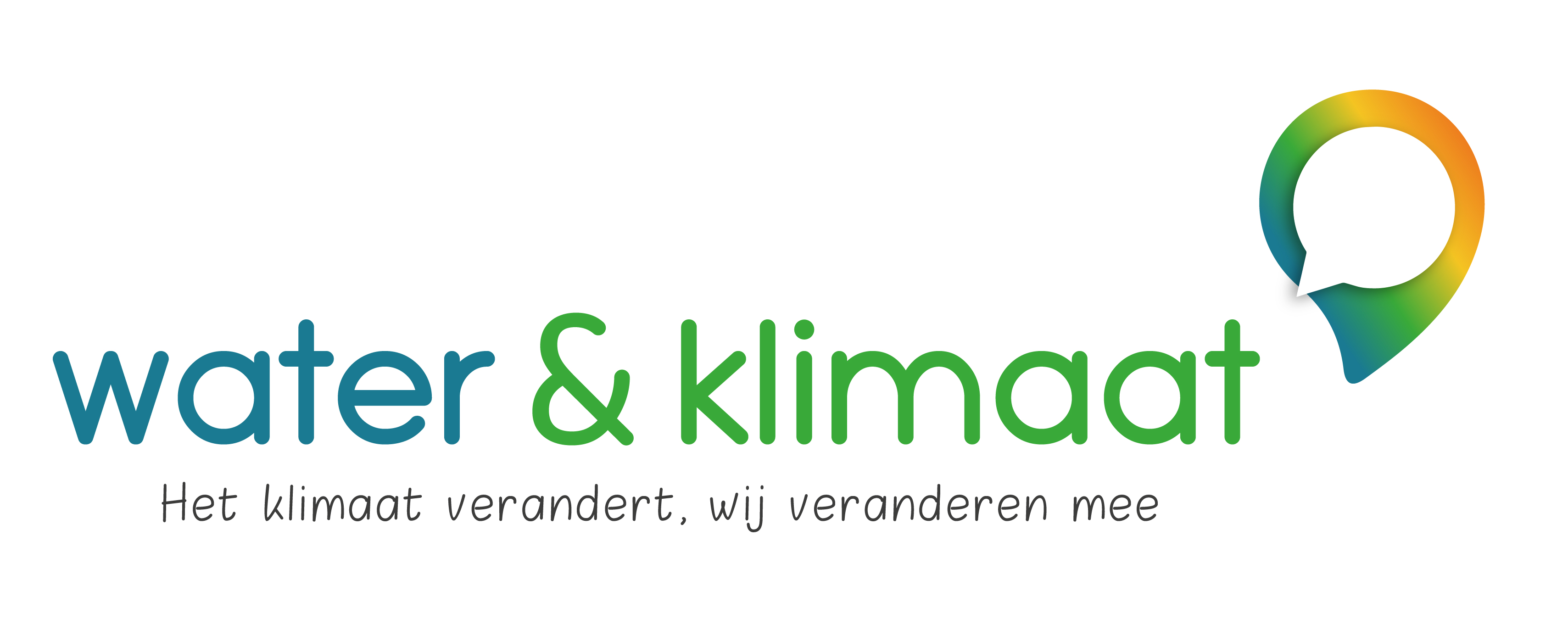 Resultaten (2)
1
12
2
Afvalwaterketen
Klimaatadaptatie
Terug naar de kern, klimaatadaptatie is bijna geen issue
Klimaatadaptatie veel meer
winst te behalen
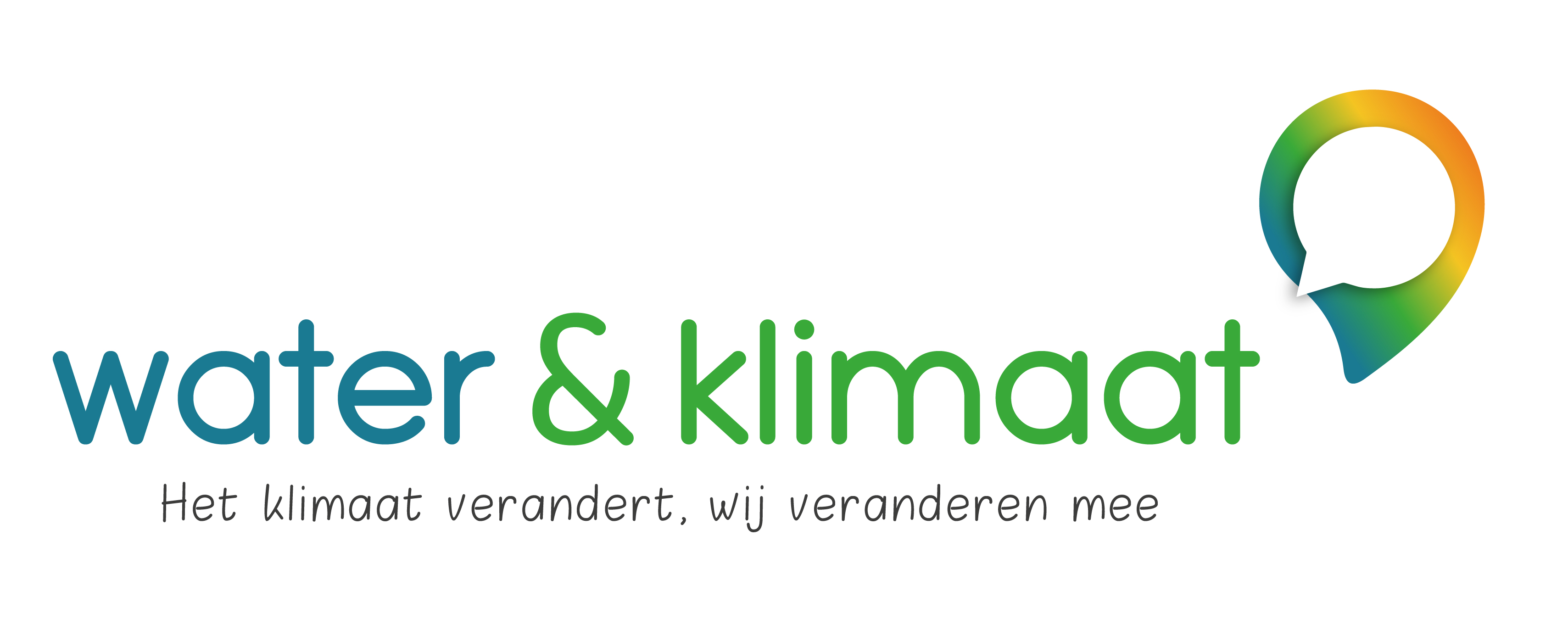 Resultaten (3)
Kennis uitwisselen en concrete producten
9
6
Ontzorgen
Uitwisselen wordt gemist, graag concrete resultaten en voor een deel: kan het netwerk mij ontzorgen op taken?
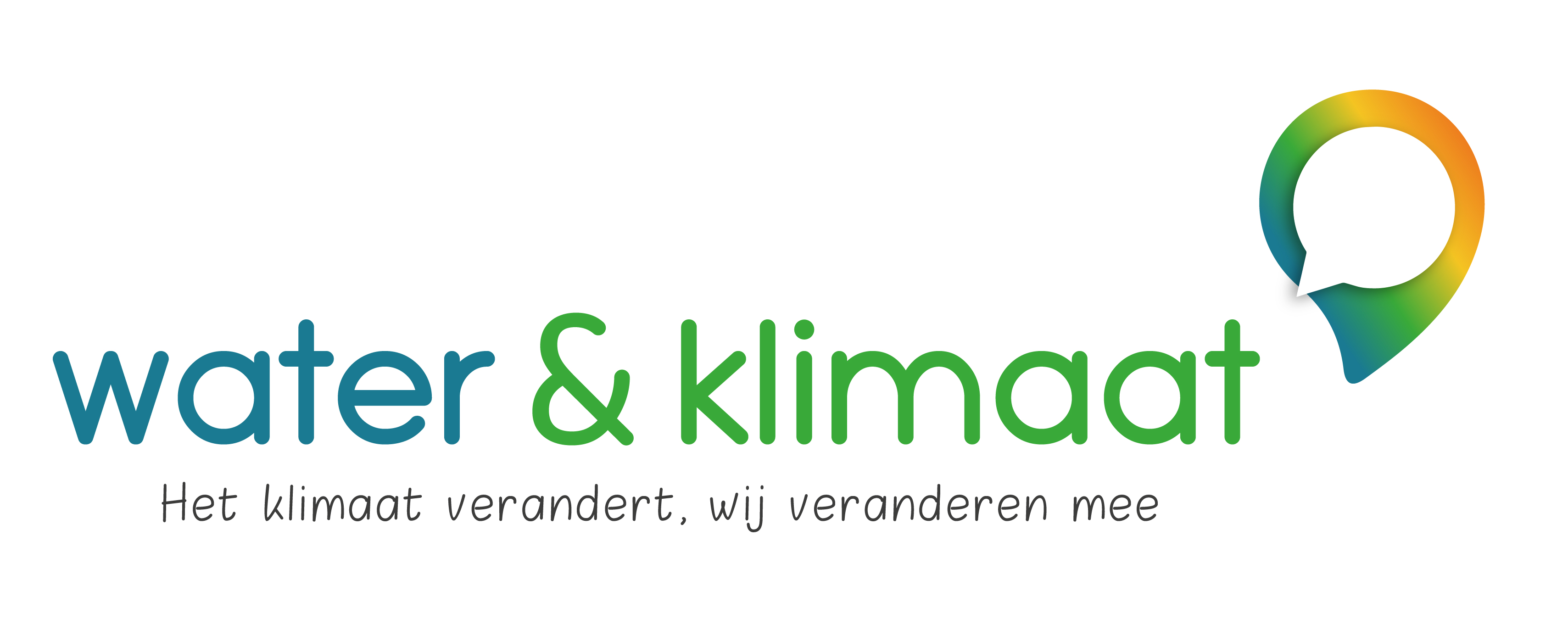 Resultaten (4)
In dienst netwerk
6
6
3
Inhuur
In dienst voor structurele kennisborging,  vorm volgt inhoud,  geen behoefte aan groter team
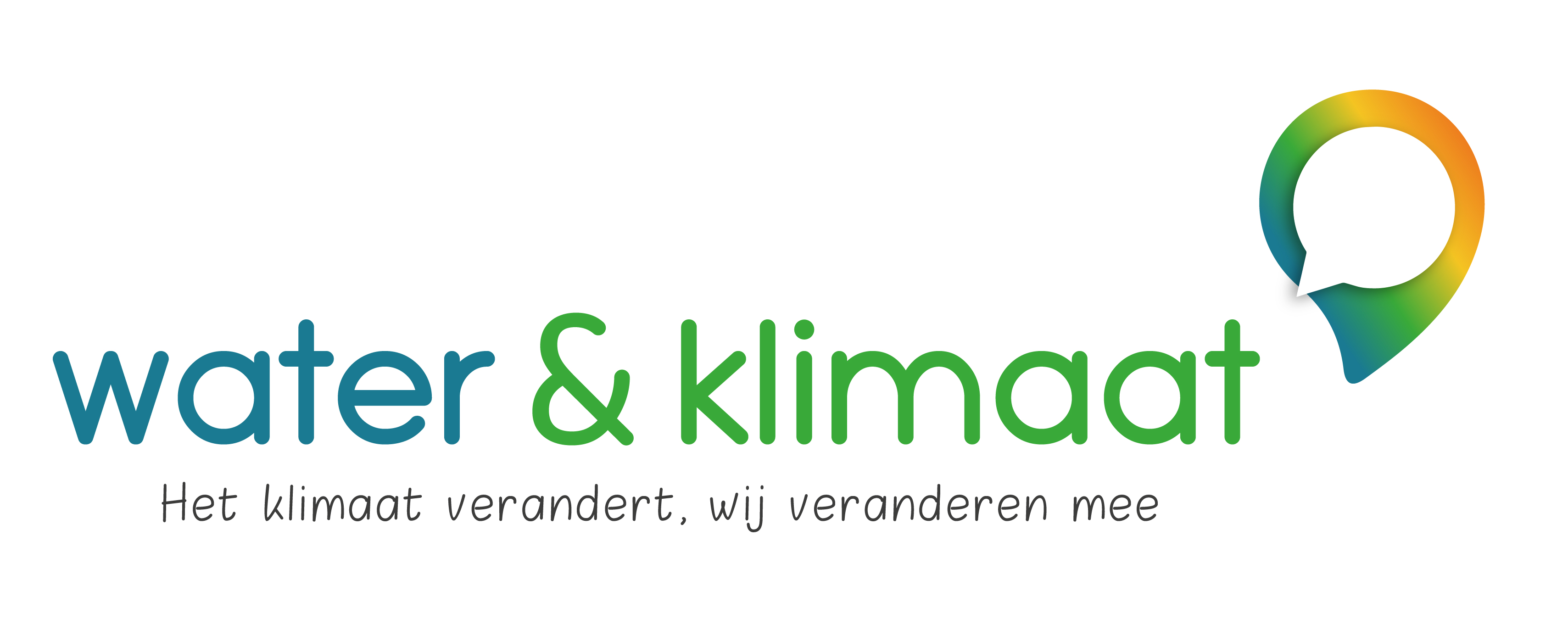 Resultaten (5)
(evt.) extra kosten
11
4
Geen extra kosten
we betalen al genoeg en niet duidelijk wat we ervoor terug krijgen
Extra kosten als daar resultaten tegenover staan
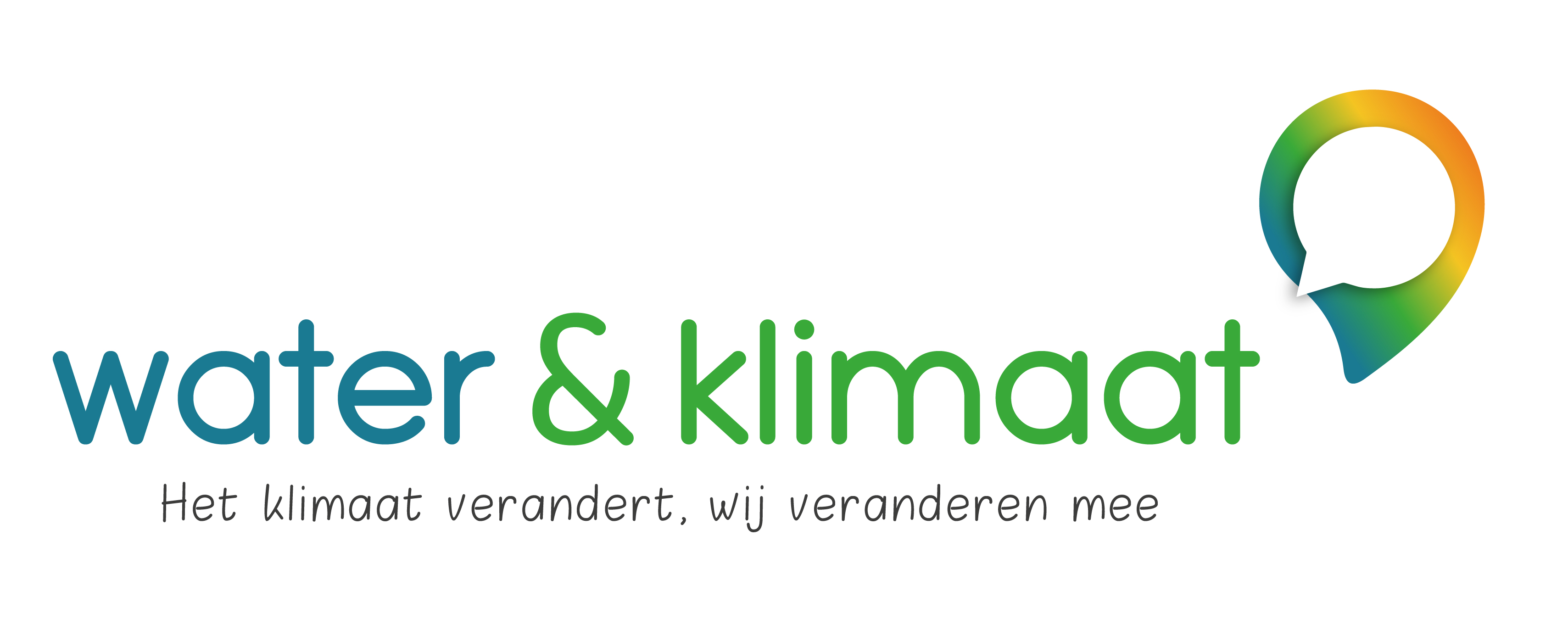 Inhoudelijke onderwerpen
Inwonerscommunicatie i.c.m. afkoppelen en vergroenen
Grondwater(loket)
Databeheer
Meetnet riolering
Kwetsbaarheid organisaties
Netwerken en kennis uitwisselen
Oppervlaktewaterkwaliteit
Afkoppelen: hoe doe ik dat verantwoord?
Zuiveringsvisie
Duurzaamheid
Omgevingswet
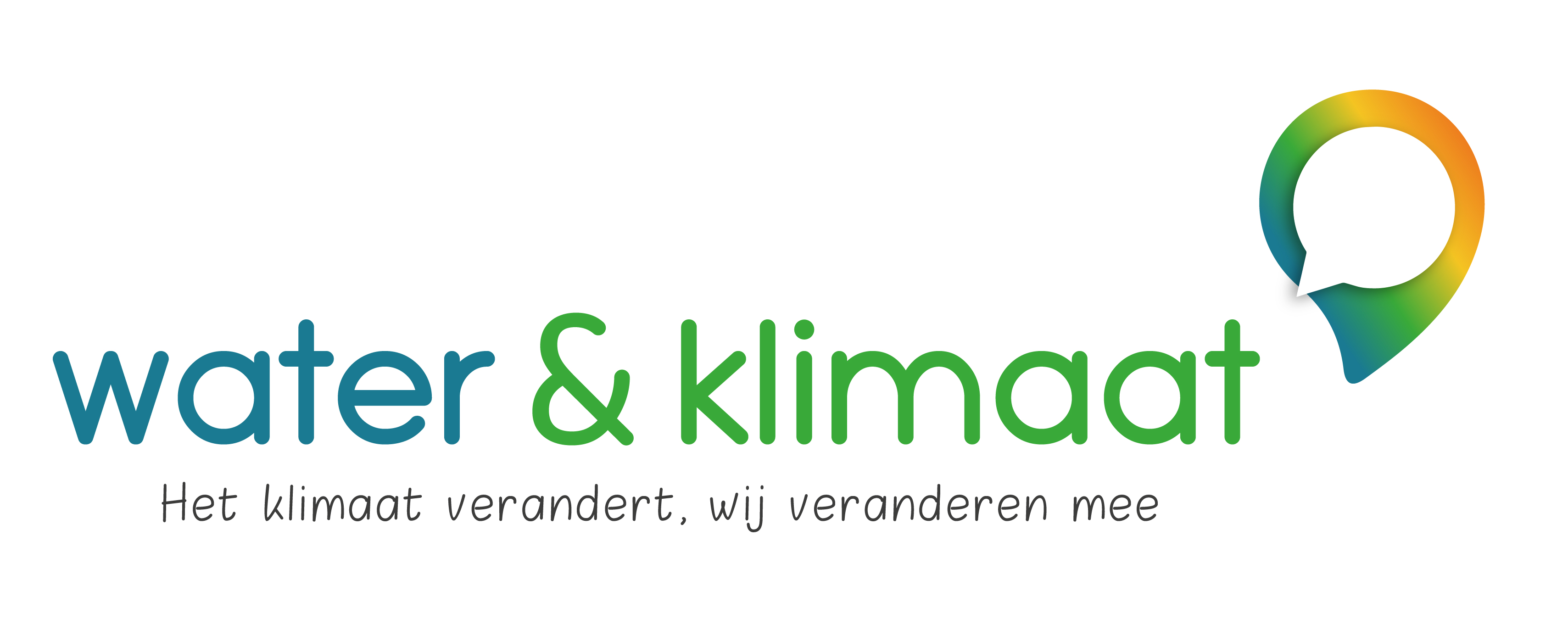 Pitches
Kwetsbaarheid beperken door maximaal samen te werken (Mehmet)
Databeheer (Erik)
Omgevingswet (Vincent)
Grondwater (Michiel)
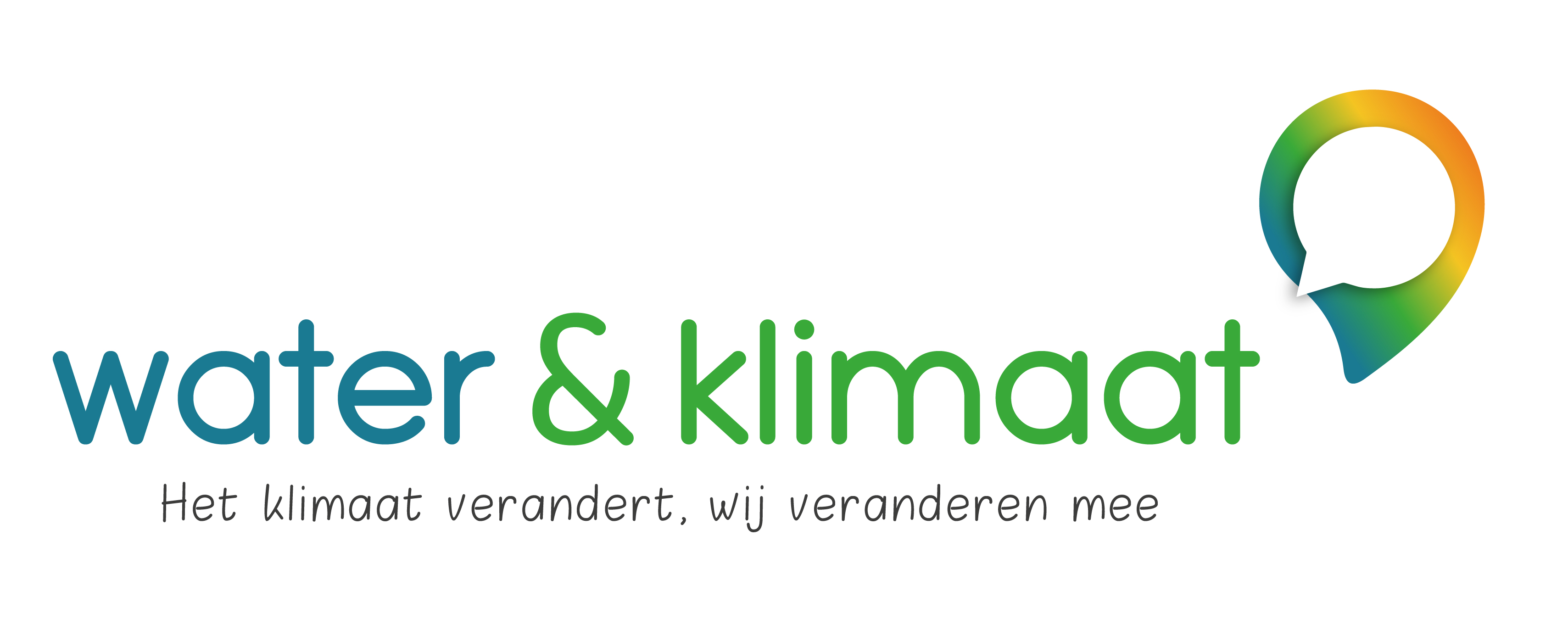 Vervolgproces
Bespreken met de bestuurders tijdens de Water&Klimaattafel op 9 december 
Uitwerken vervolgaanpak met actieplan door werkgroep
Bespreken ambtelijk en bestuurlijk in het voorjaar van 2022
Uitvoering geven aan actieplan
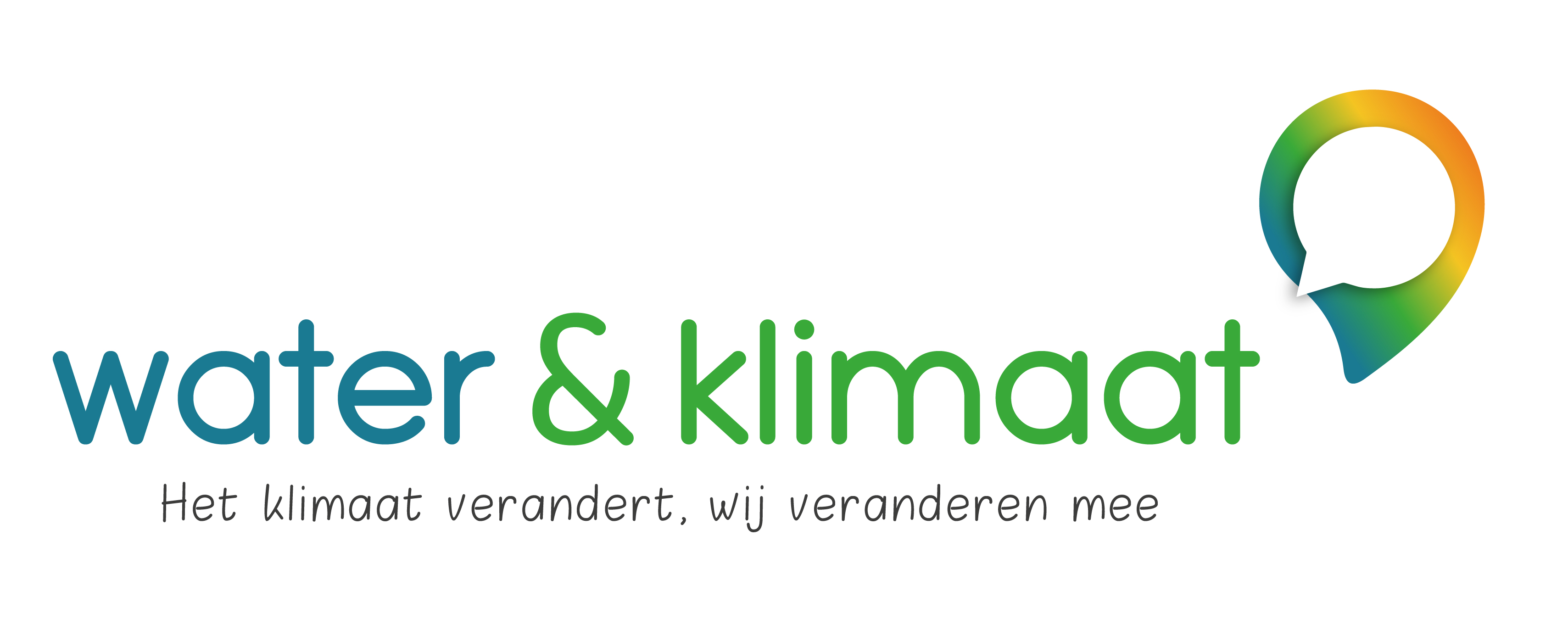